Biosensors
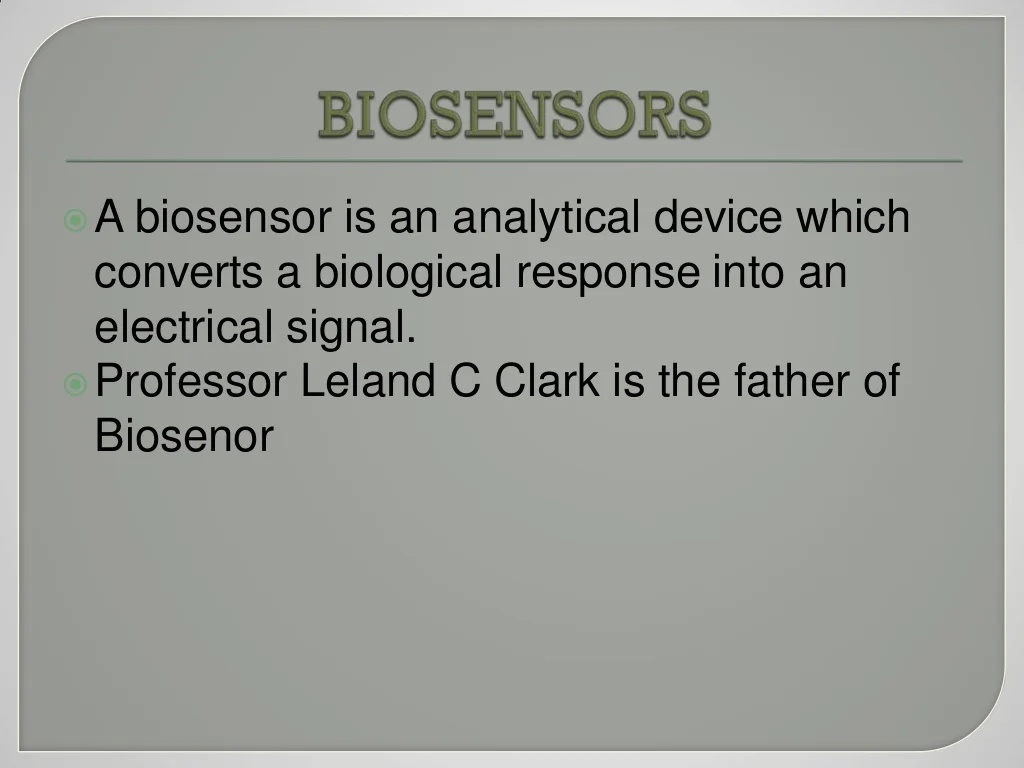 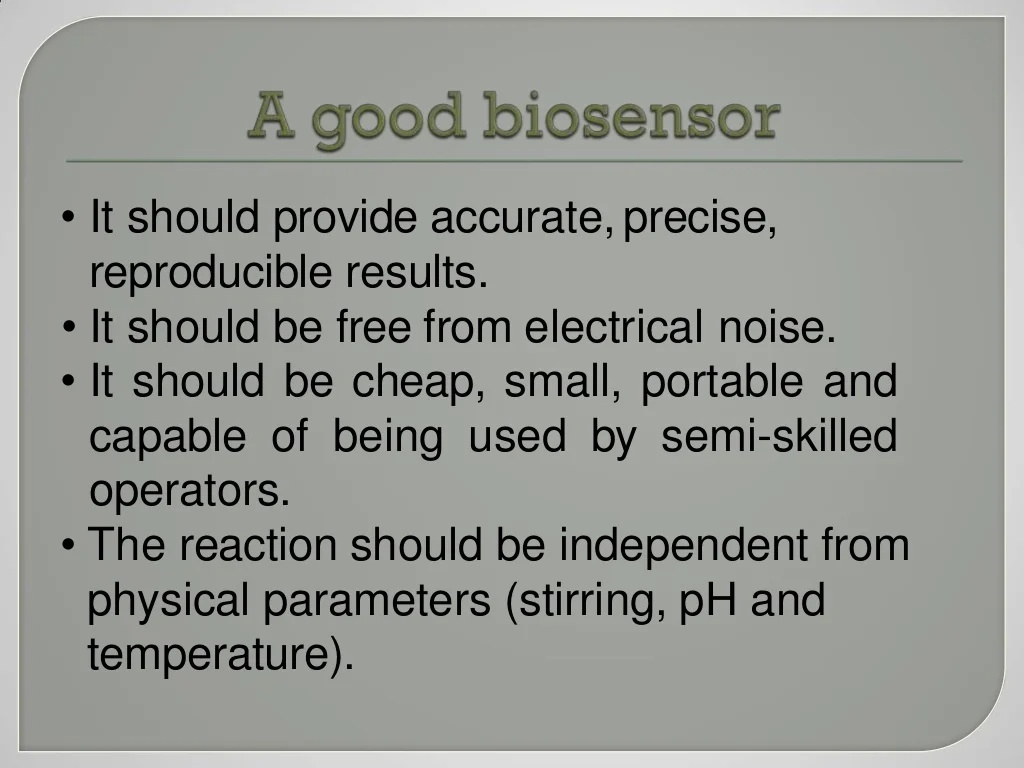 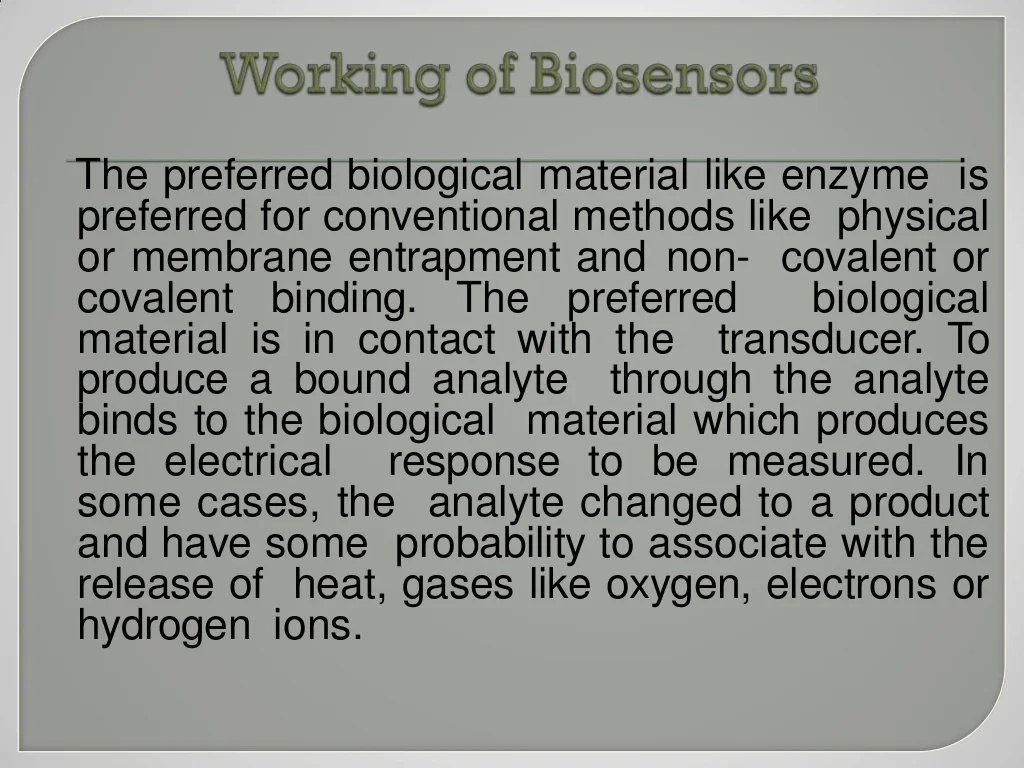 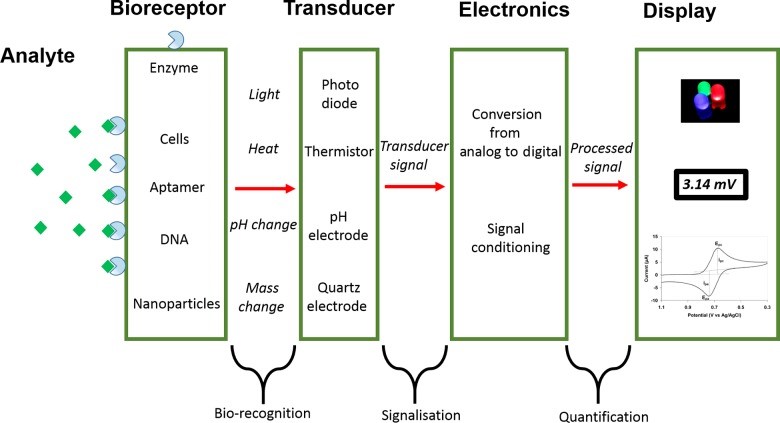 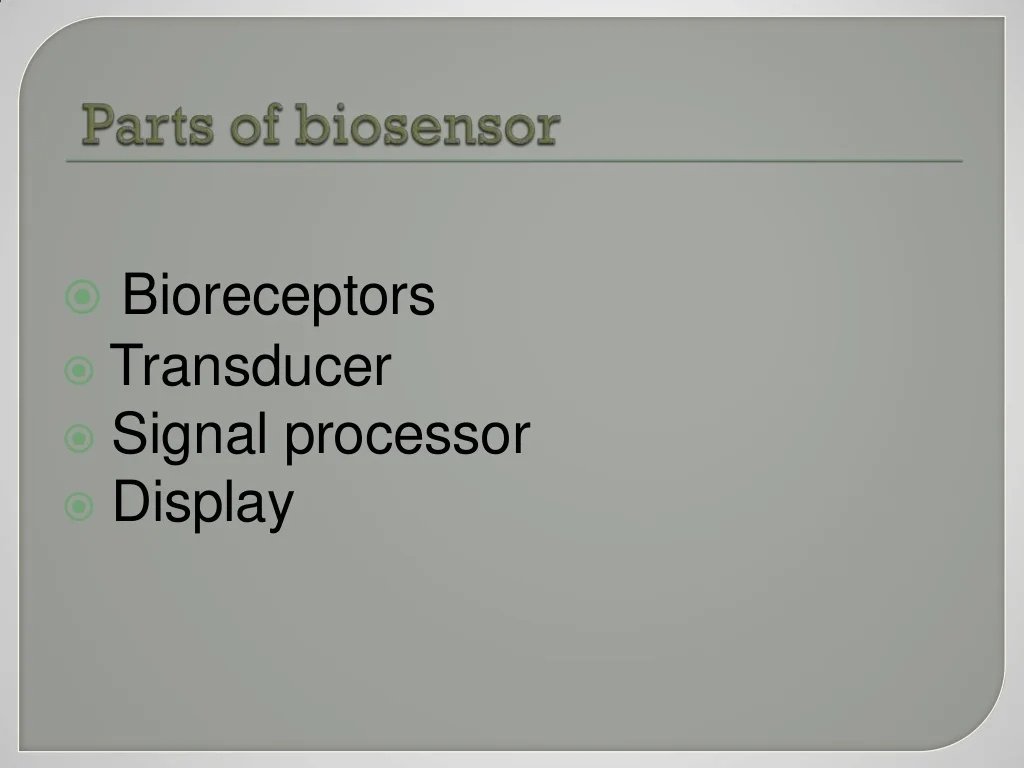 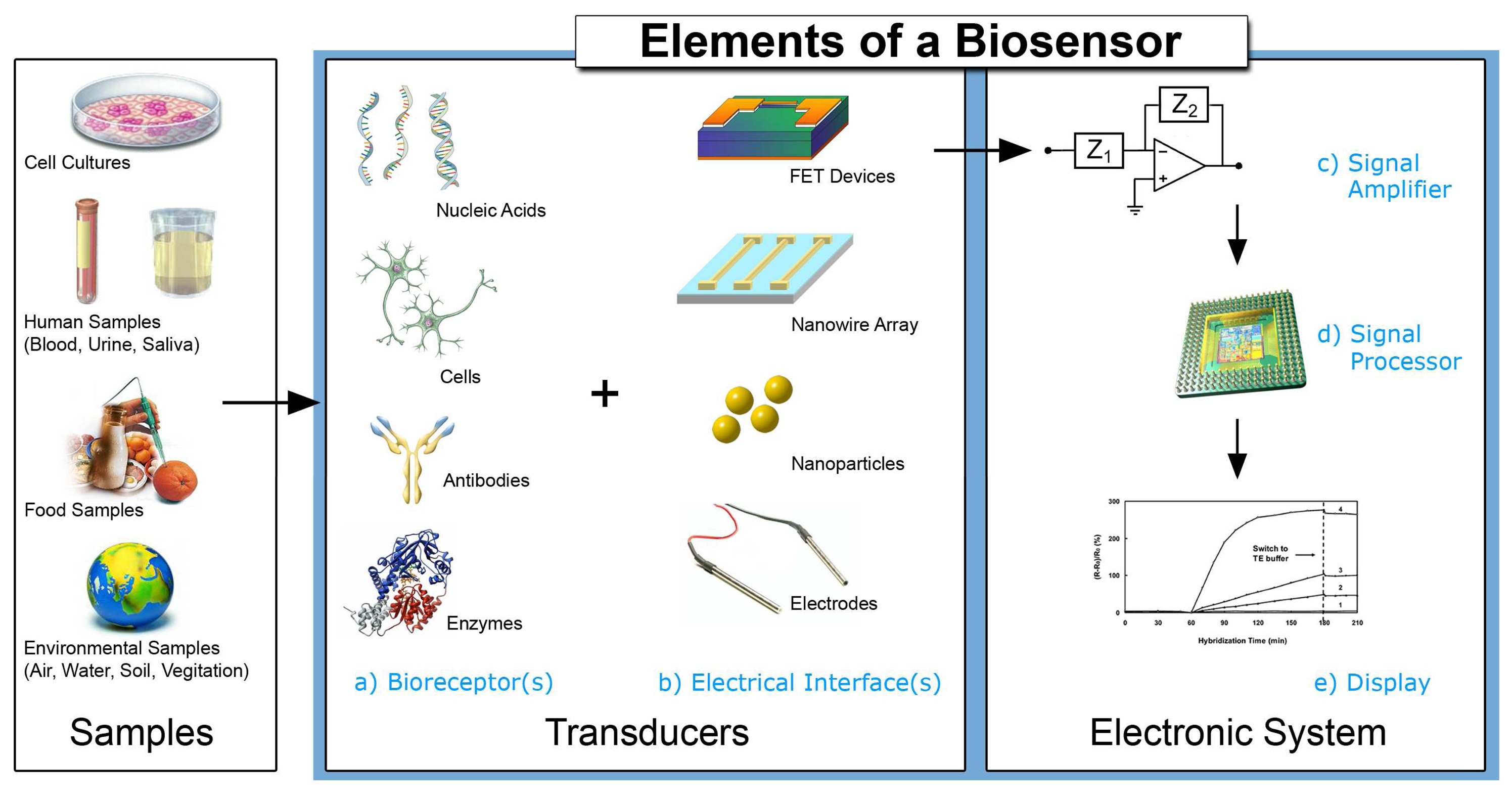 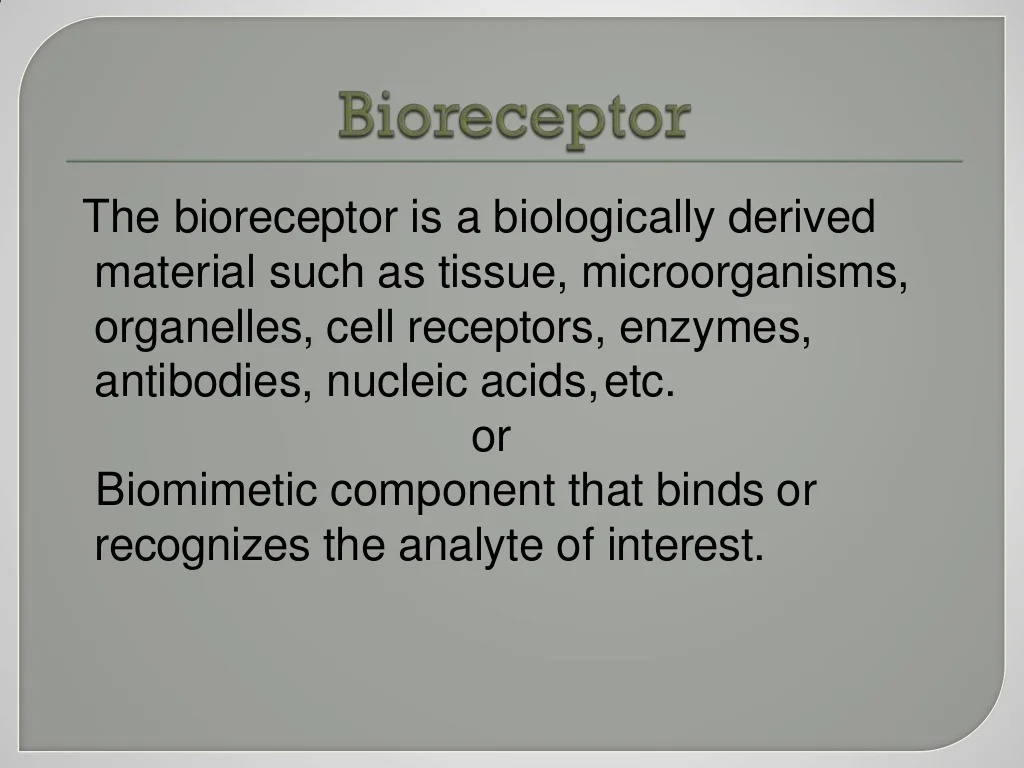 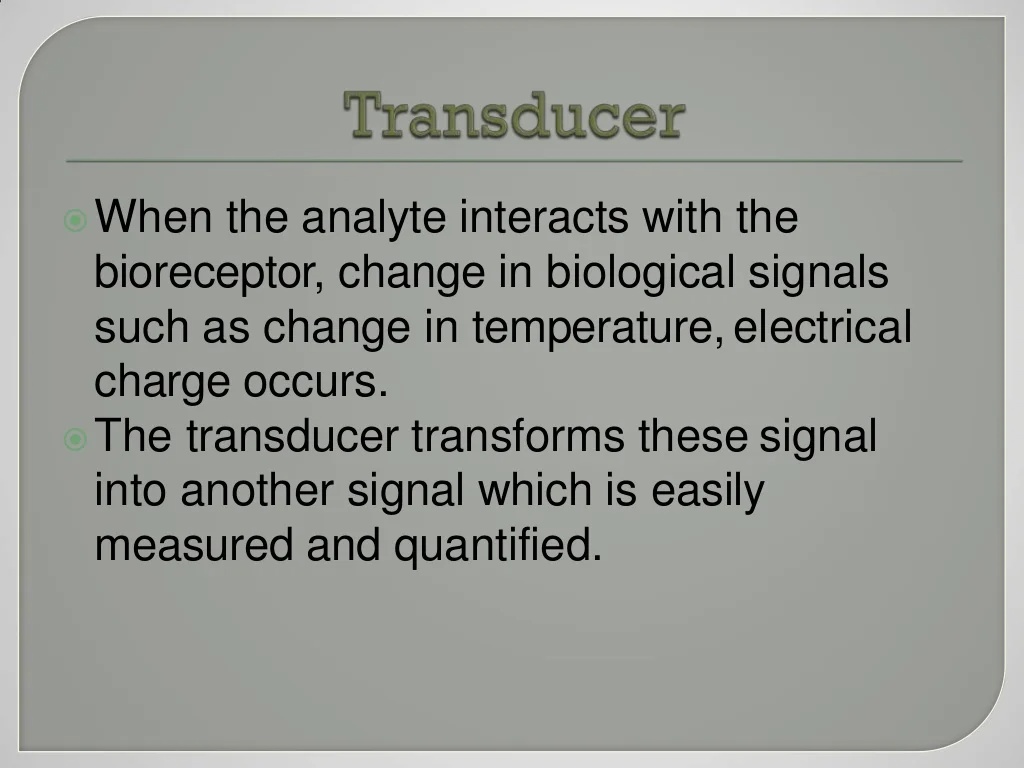 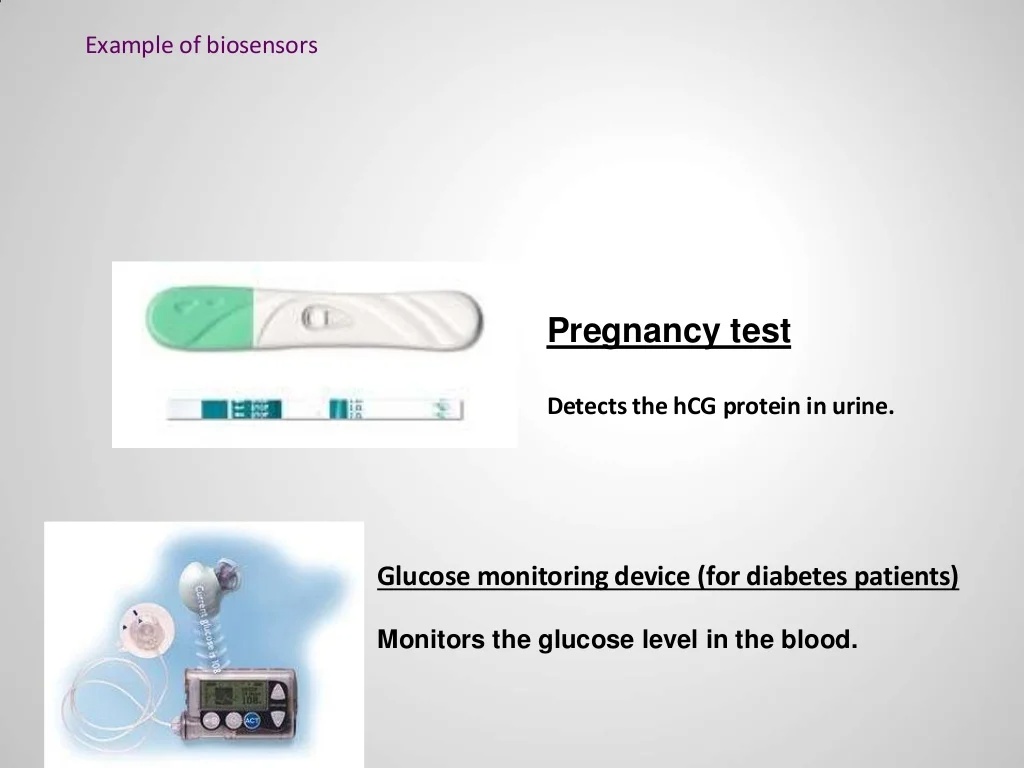 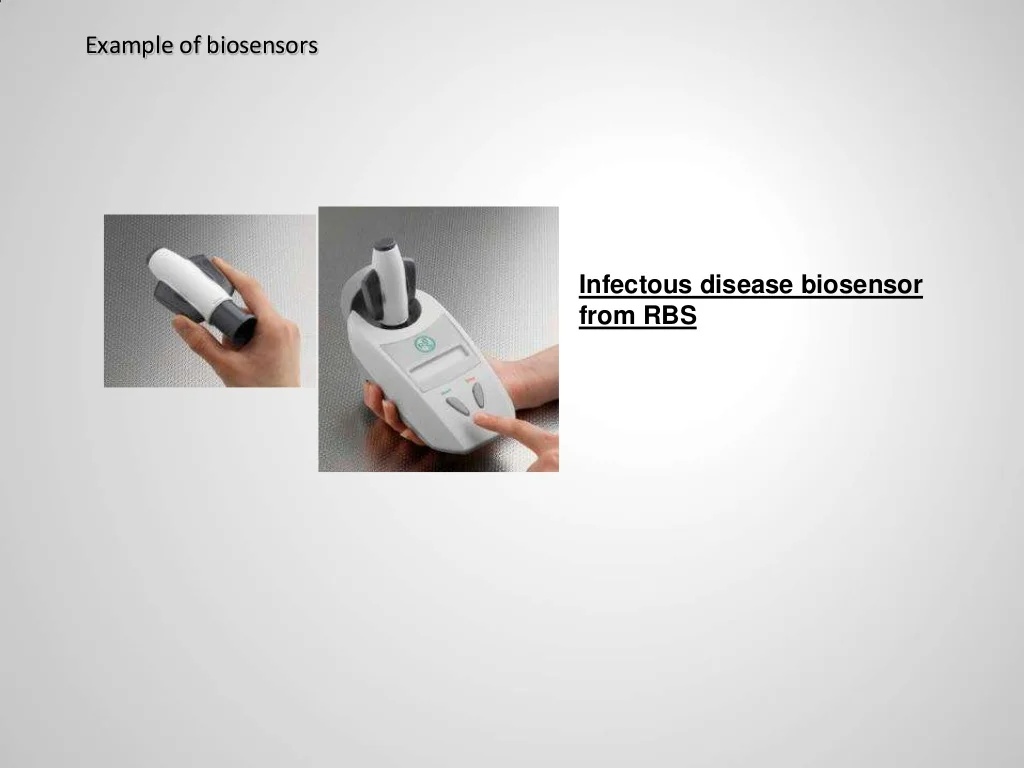 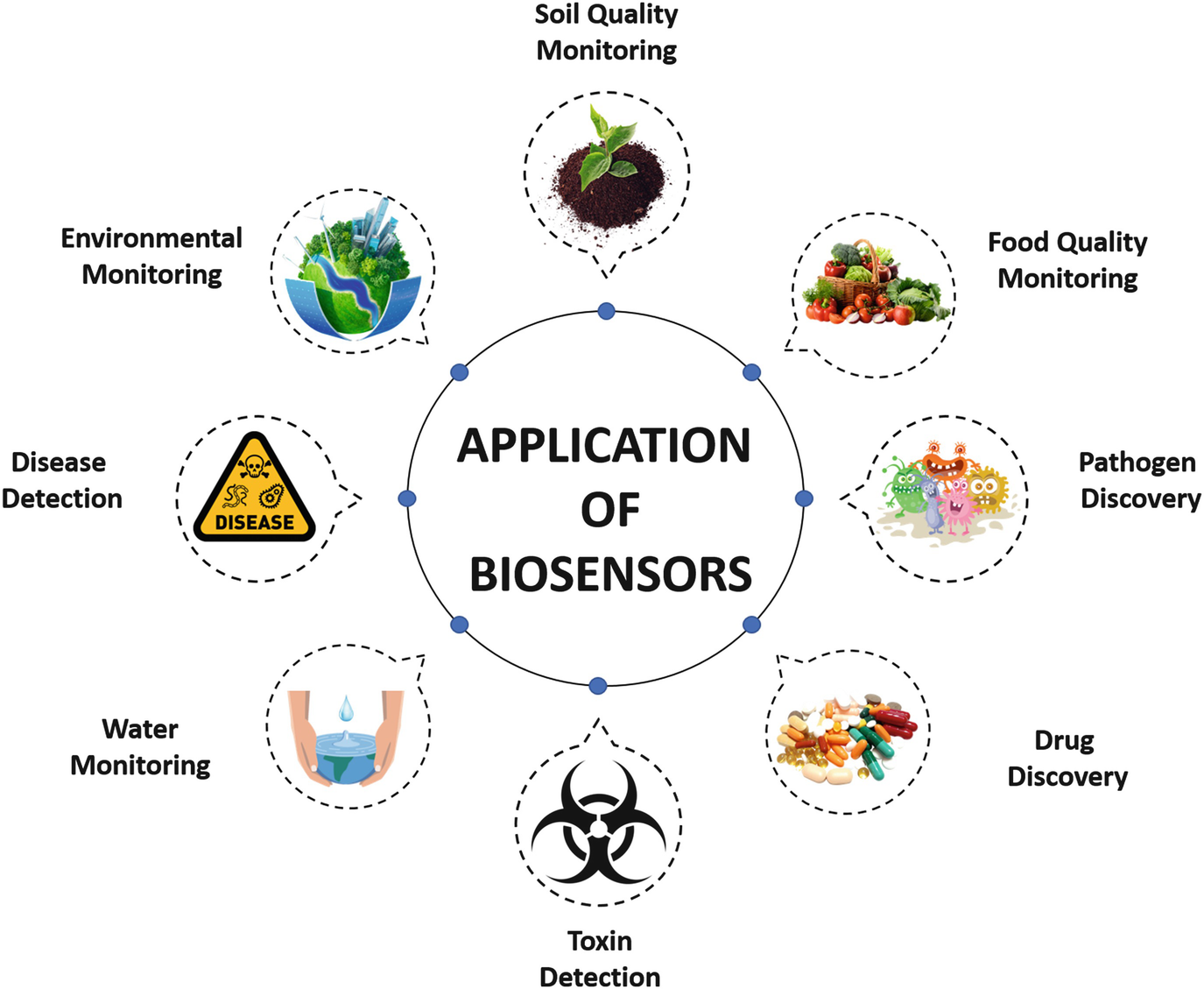 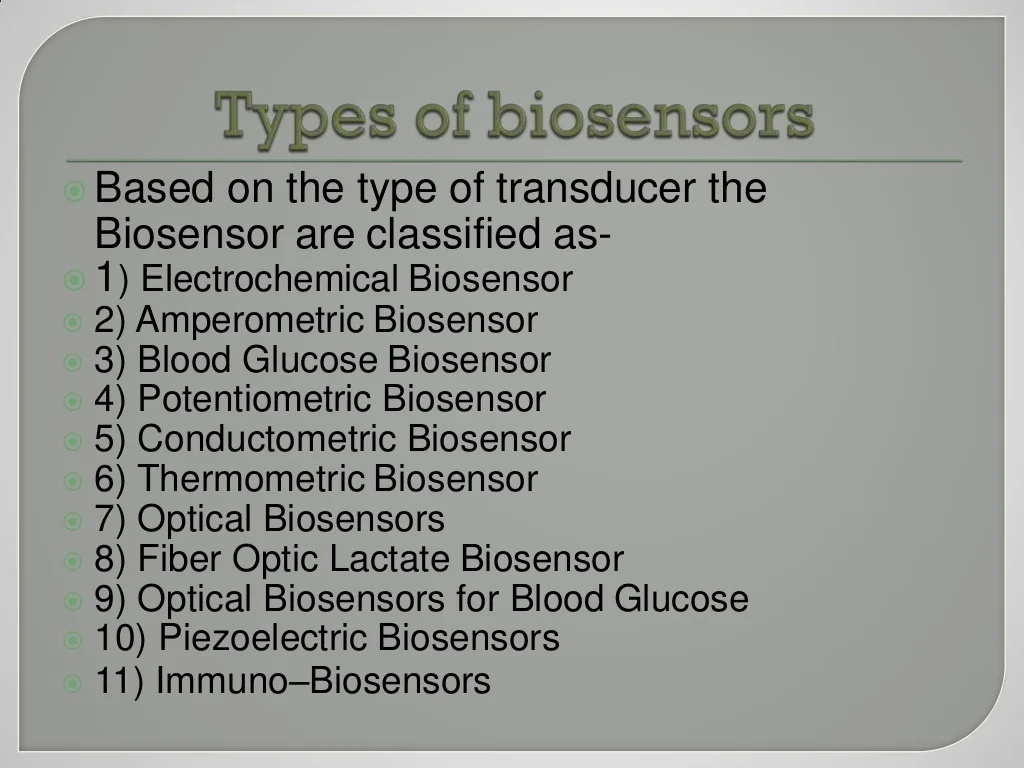 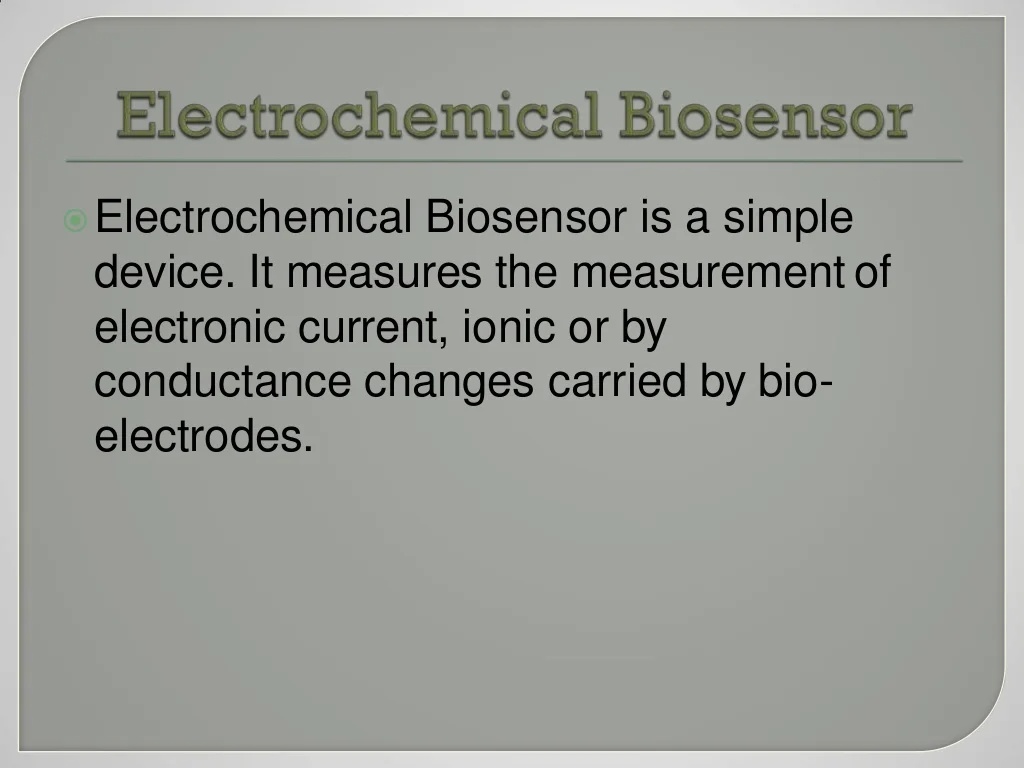 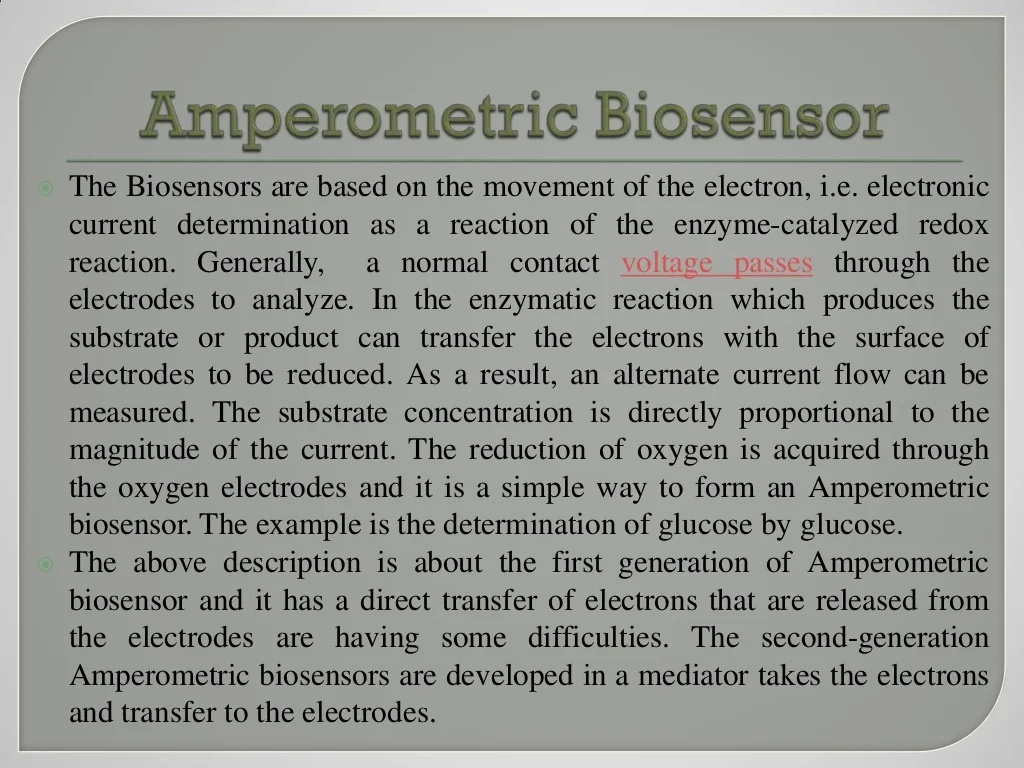 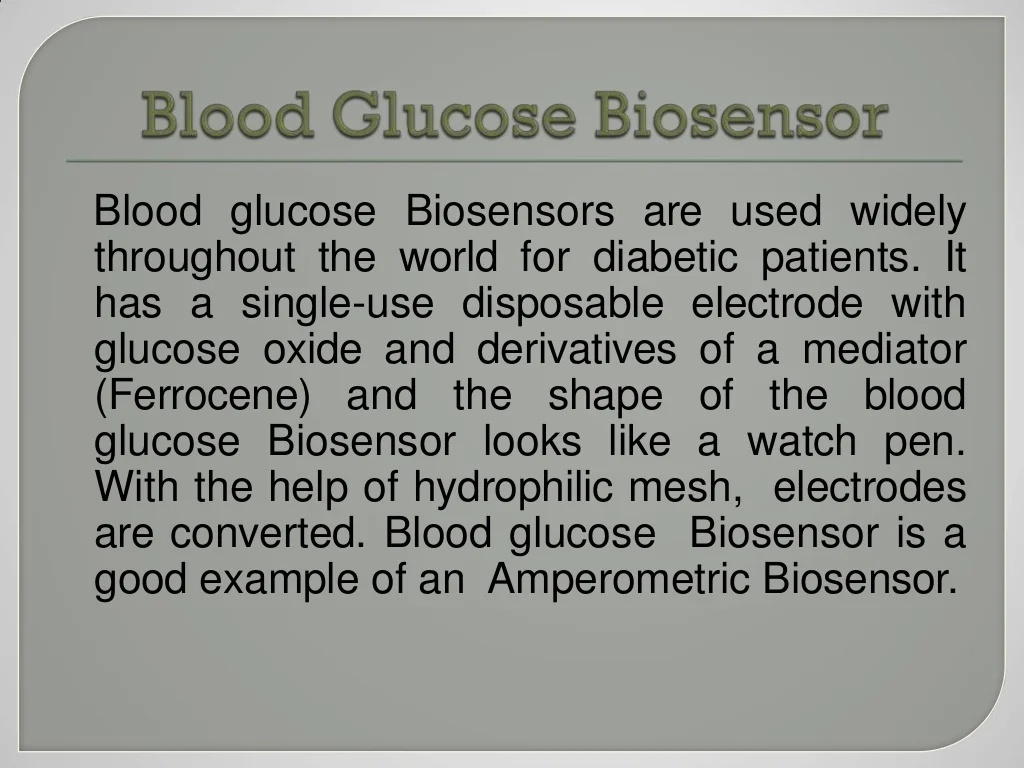 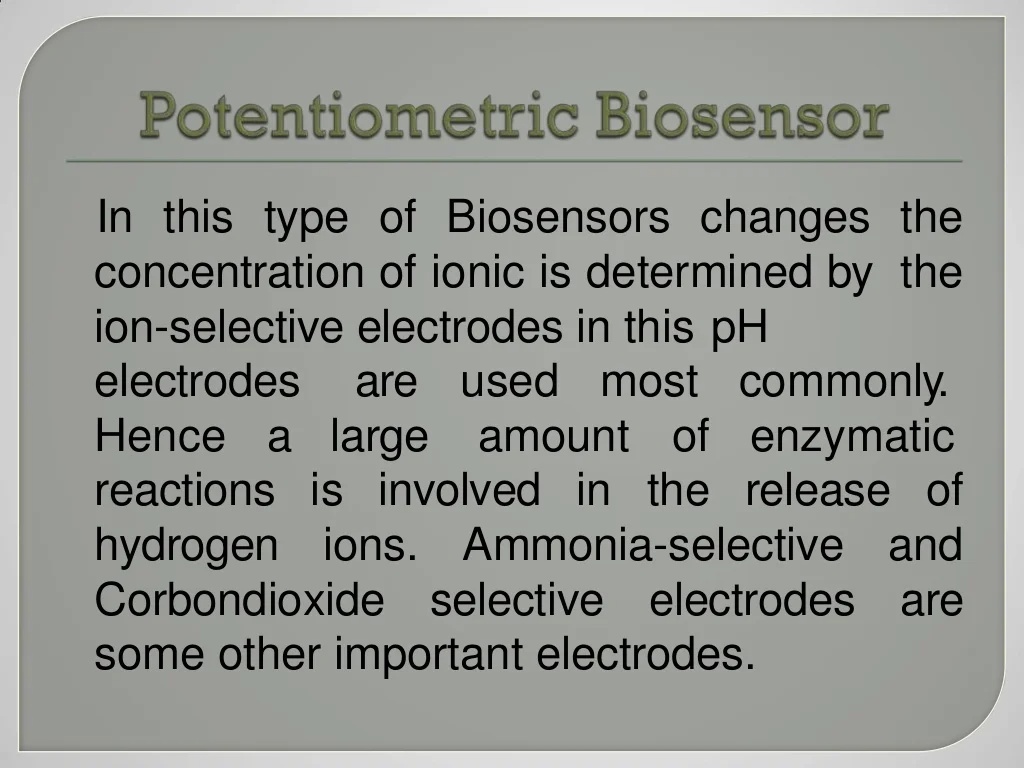 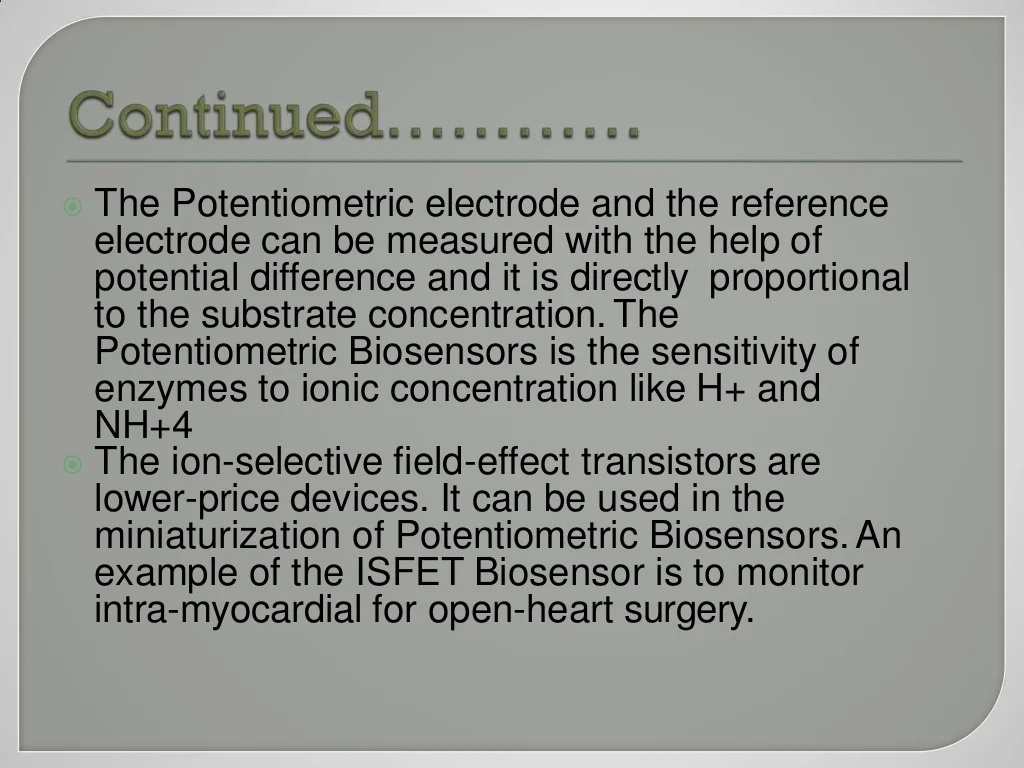 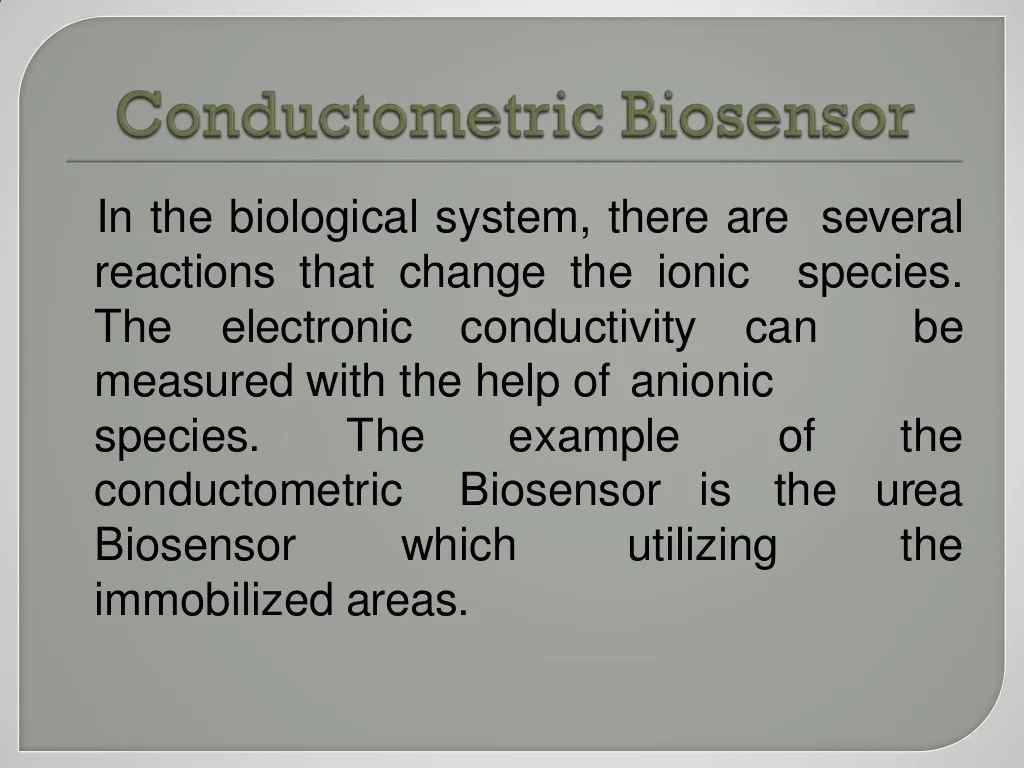 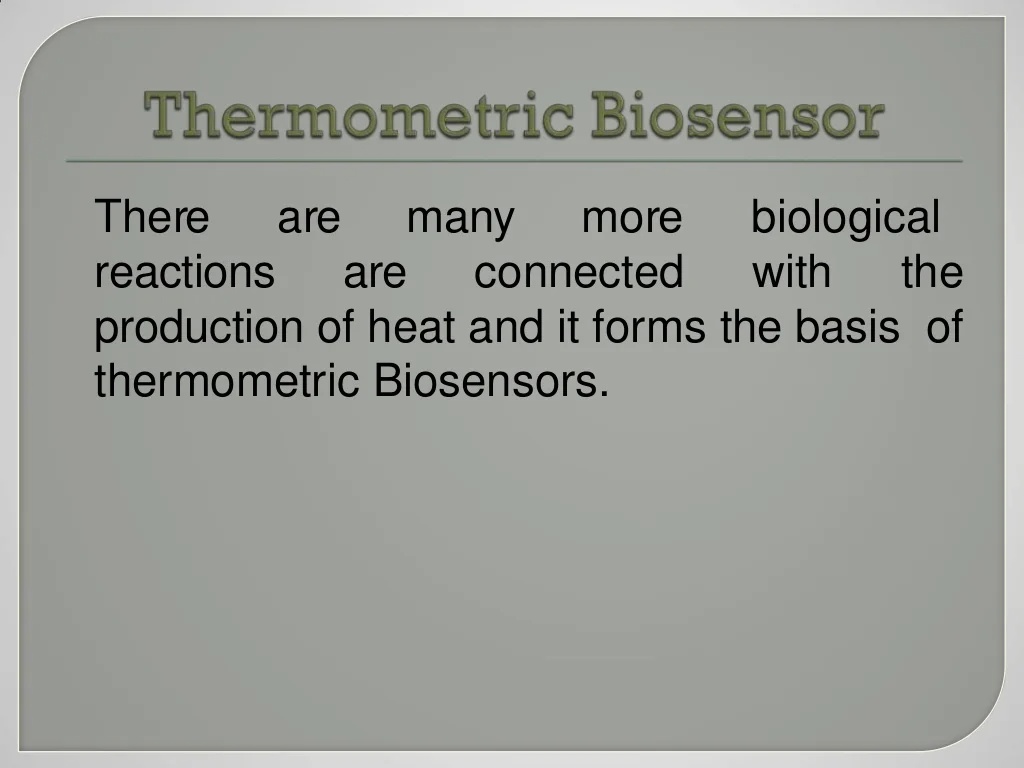 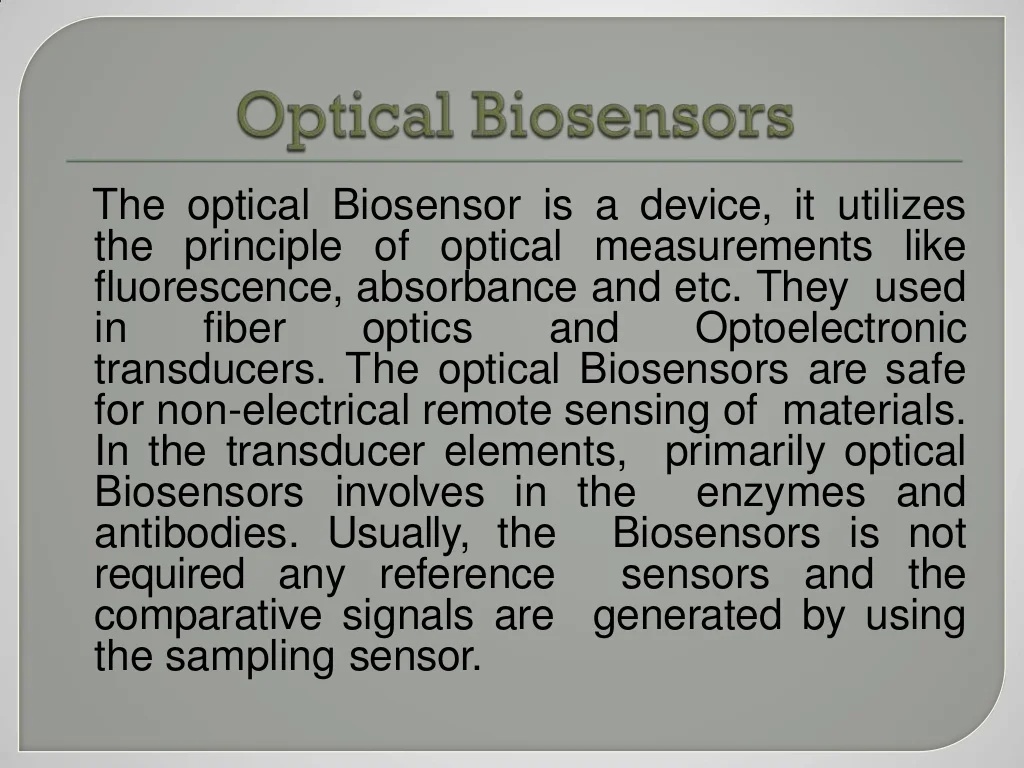 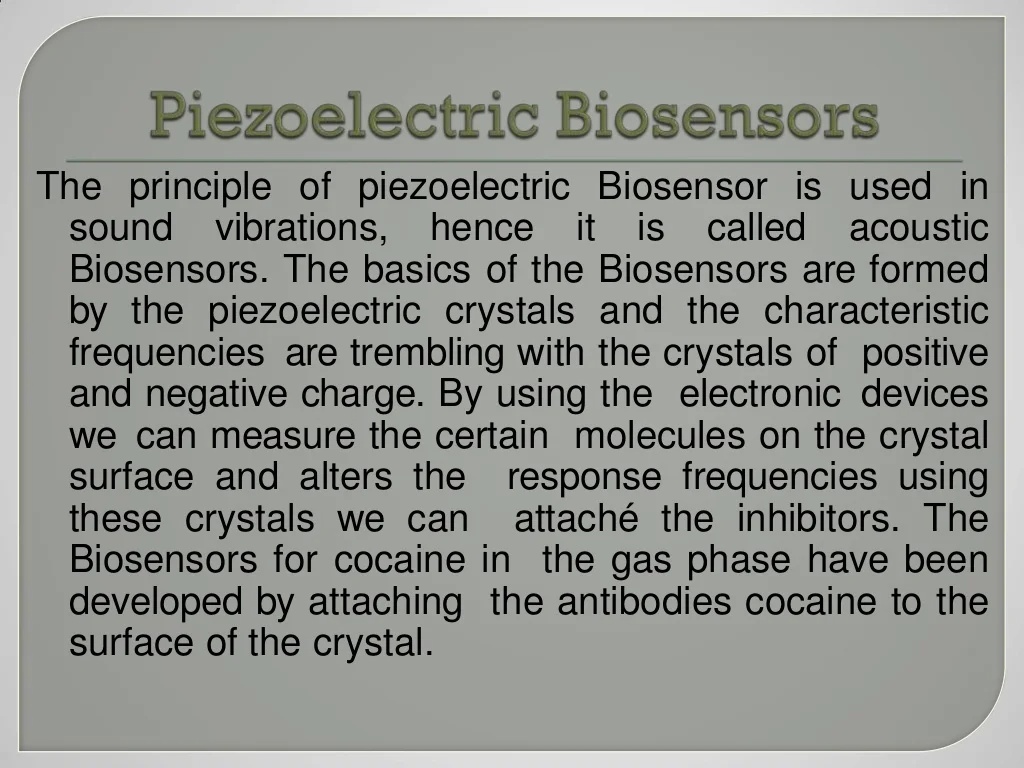 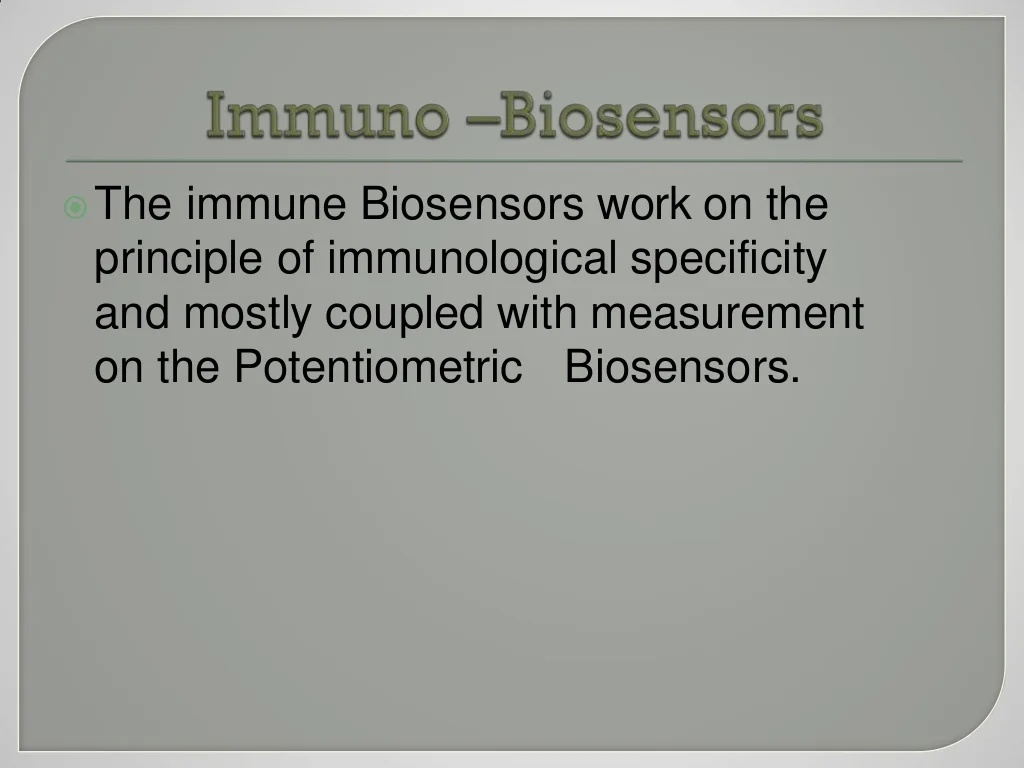 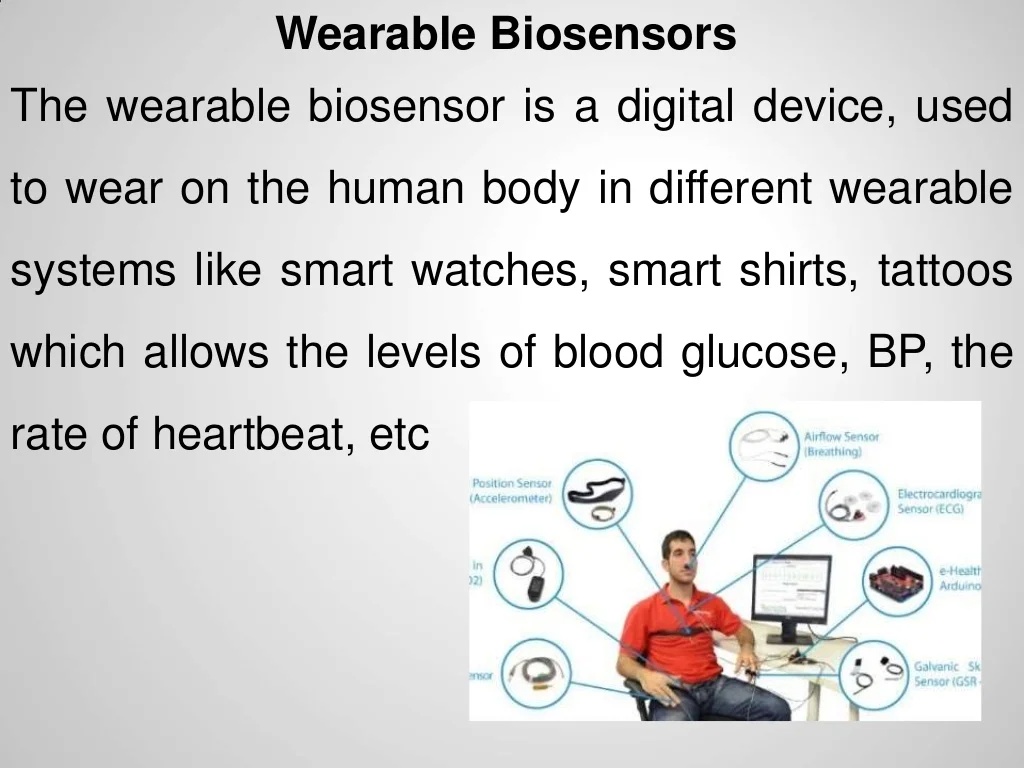